CHÀO MỪNG QUÝ THẦY, CÔ ĐẾN DỰ GIỜ
Lớp 2C
Môn: Tiếng Việt 2
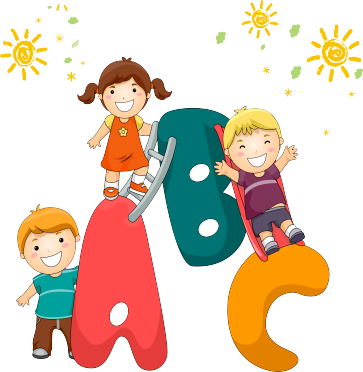 Viết (nghe - viết): Khi trang sách mở ra
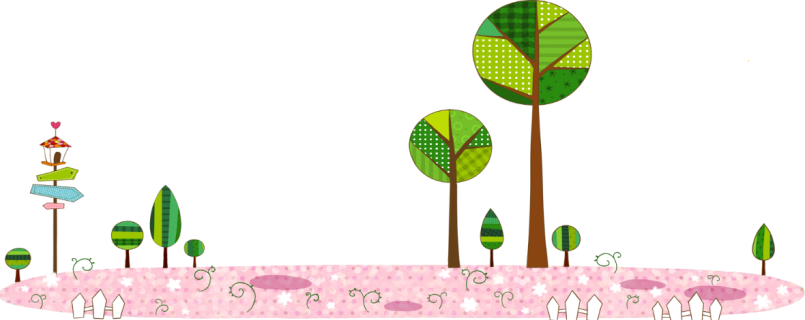 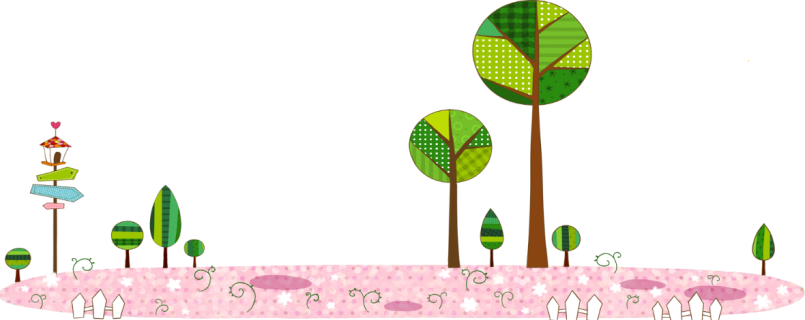 Giáo viên: Trần Thị Thu Hiền
Nghe – viết: Khi trang sách mở ra (2 khổ thơ cuối)
1
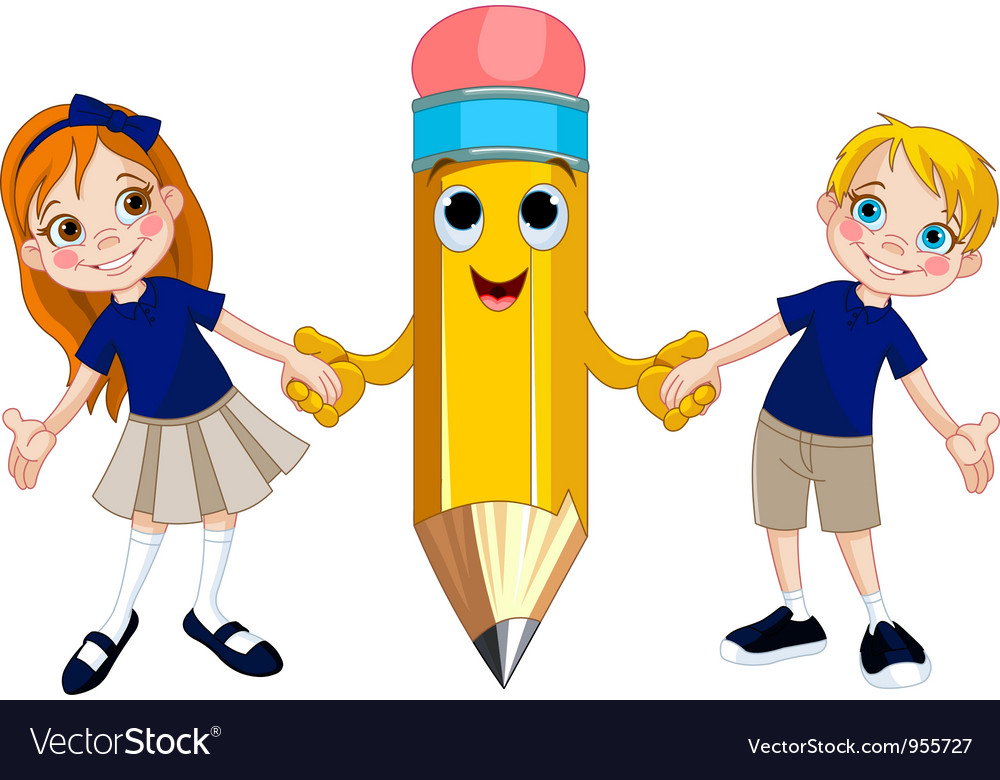 [Speaker Notes: - GV đọc mẫu, HS theo dõi ở SGK (GV nên tắt màn hình để HS quan sát sách)
- 1 – 2 HS đọc lại]
Khi trang sách mở ra
Trang sách còn có lửa
Mà giấy chẳng cháy đâu
Trang sách có ao sâu
Mà giấy không hề ướt.
Trang sách không nói được
Sao em nghe điều gì
Dạt dào như sóng vỗ
Một chân trời đang đi.
(Nguyễn Nhật Ánh)
[Speaker Notes: GV linh động tìm từ HS viết dễ lẫn tuỳ theo địa phương]
Khi trang sách mở ra
Trang sách còn có lửa
Mà giấy chẳng cháy đâu
Trang sách có ao sâu
Mà giấy không hề ướt.
Trang sách không nói được
Sao em nghe điều gì
Dạt dào như sóng vỗ
Một chân trời đang đi.
(Nguyễn Nhật Ánh)
(1)
(2)
Khi trang sách mở ra
Trang sách còn có lửa
Mà giấy chẳng cháy đâu
Trang sách có ao sâu
Mà giấy không hề ướt.
Trang sách không nói được
Sao em nghe điều gì
Dạt dào như sóng vỗ
Một chân trời đang đi.
(Nguyễn Nhật Ánh)
[Speaker Notes: GV linh động tìm từ HS viết dễ lẫn tuỳ theo địa phương]
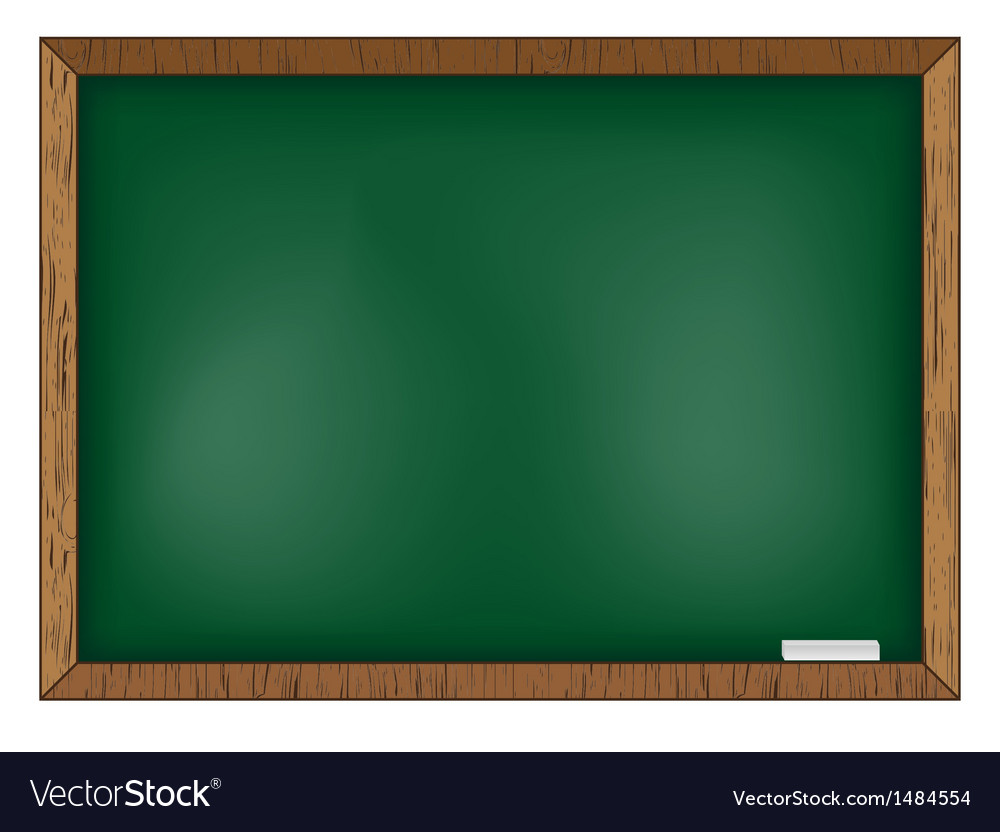 Tǟang sách
nói
lửa
[Speaker Notes: Luyện từ dễ lẫn: viết vào bảng con hoặc vở nháp
Tuỳ tỉnh thành và vùng miền, GV linh động thay đổi từ dễ lẫn cho phù hợp nhé]
Viết tên 2 tác giả của những cuốn sách em đã đọc.
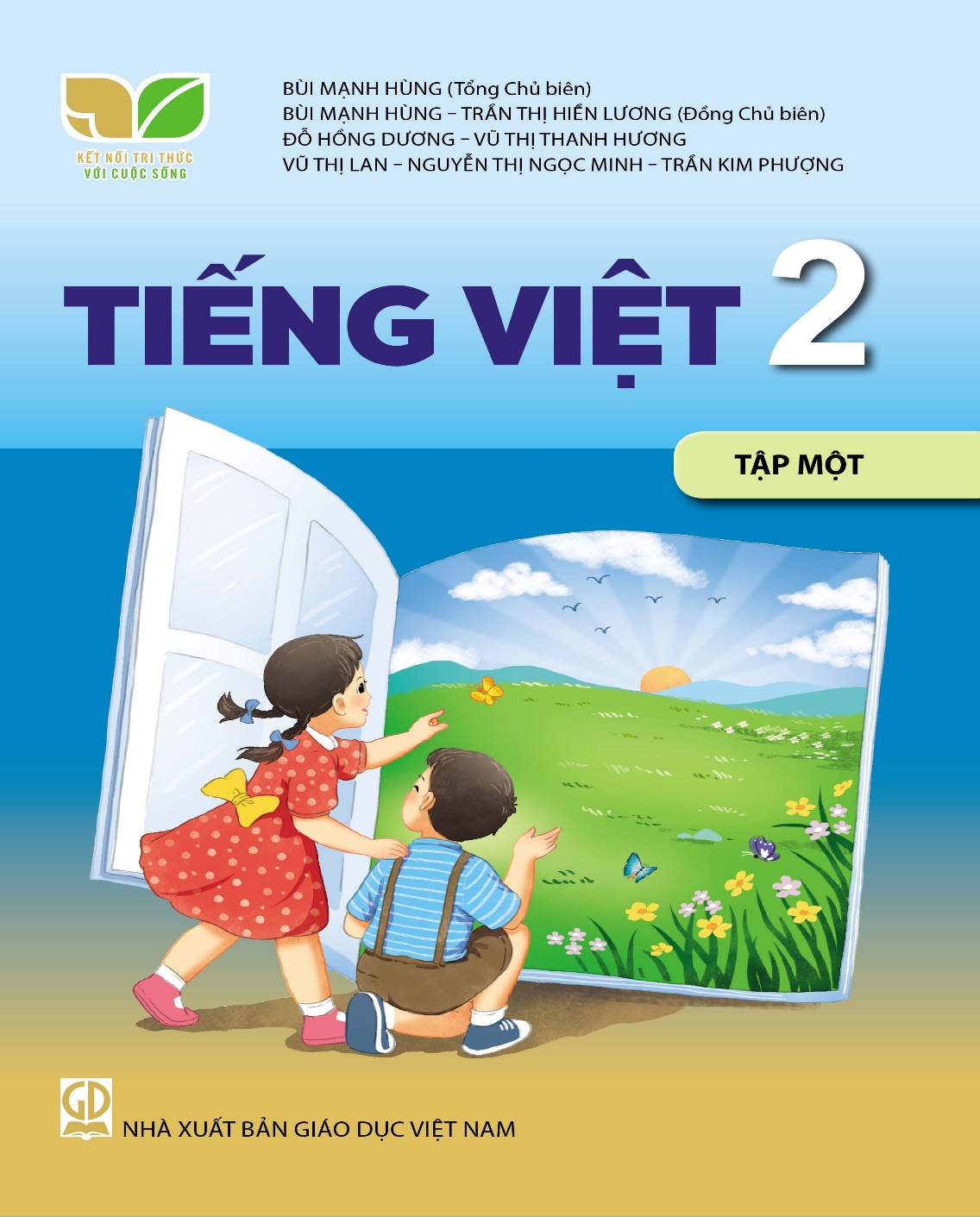 2
Bùi Mạnh Hùng

Tǟần Thị Hiền Lương
Chọn a hoặc b.
a. Chọn l hoặc n thay cho ngôi sao.
Dao có mài mới sắc, người có học mới  nên.
Hay học thì sang, hay   làm thì có.
            Lật từng trang từng trang
                 Giấy trắng sờ mát rượi
                 Thơm tho mùi giấy mới
                 Nắn  nót bàn tay xinh.
(Theo Nguyên Quang Huy)
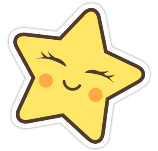 3
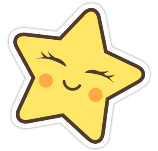 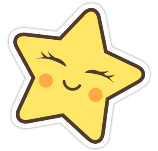 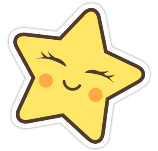 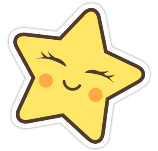 CỦNG CỐ
DẶN DÒ